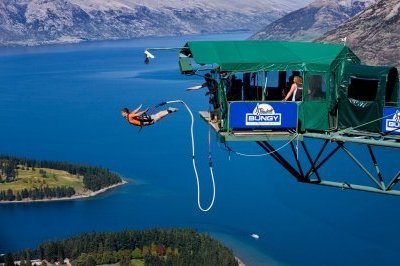 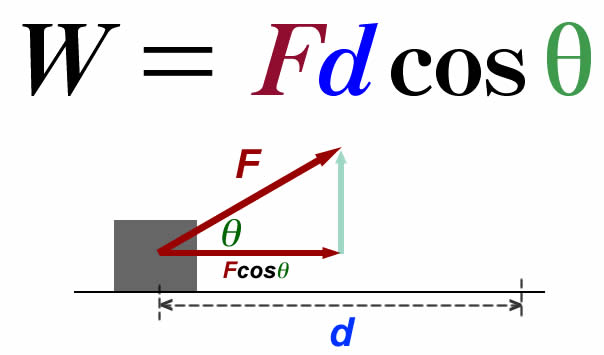 Ch4: Work & Energy
4.7 – Springs and Conservation of Energy 
(pg. 201-208)
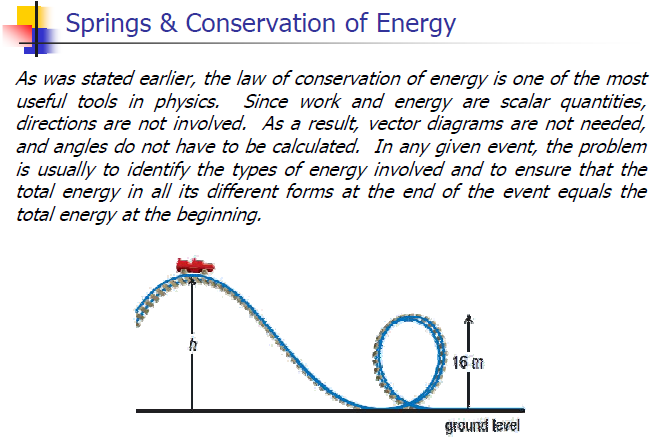 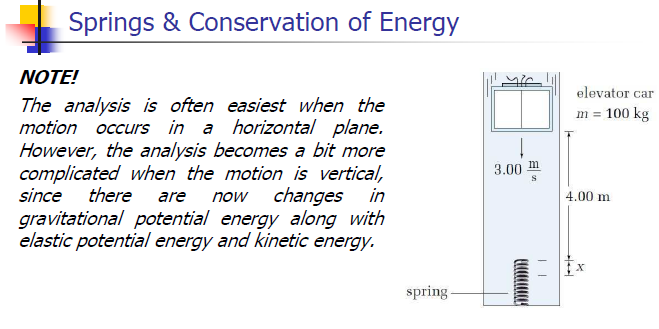 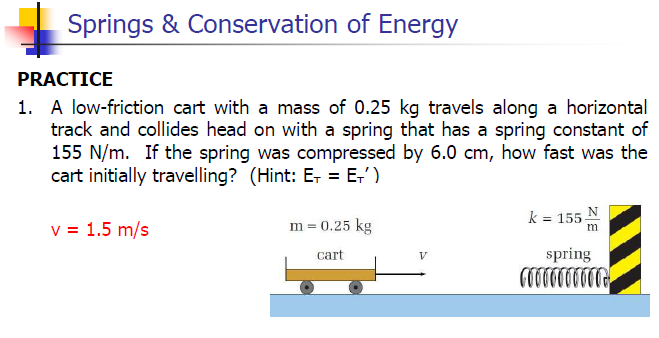 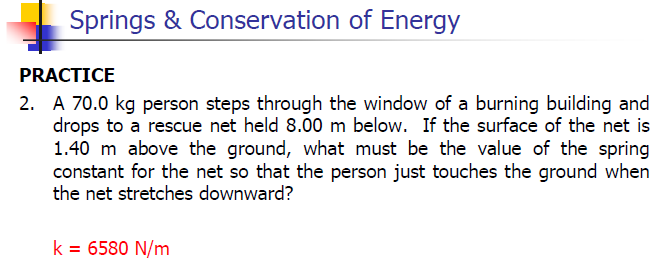 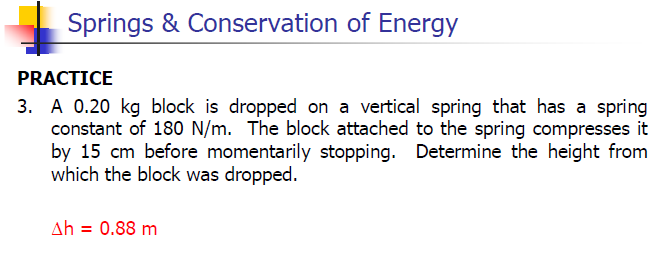 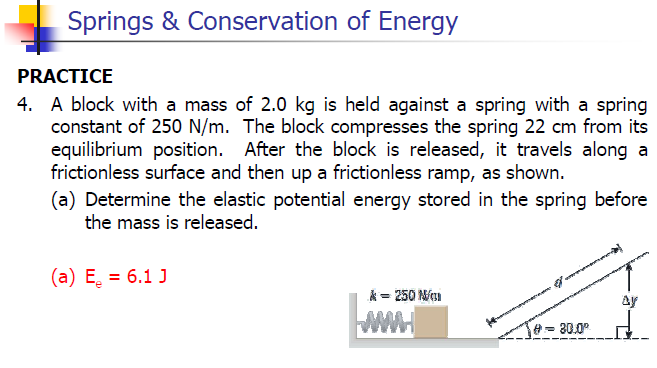 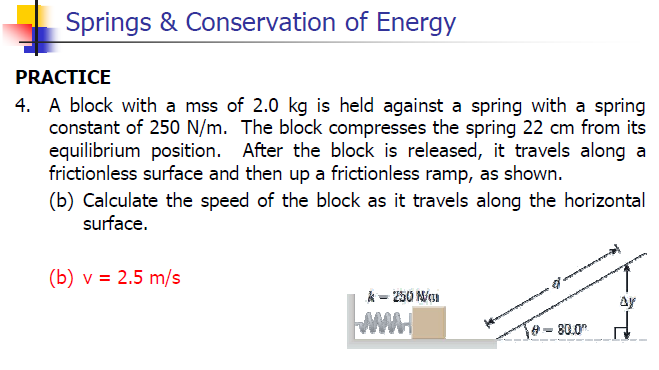 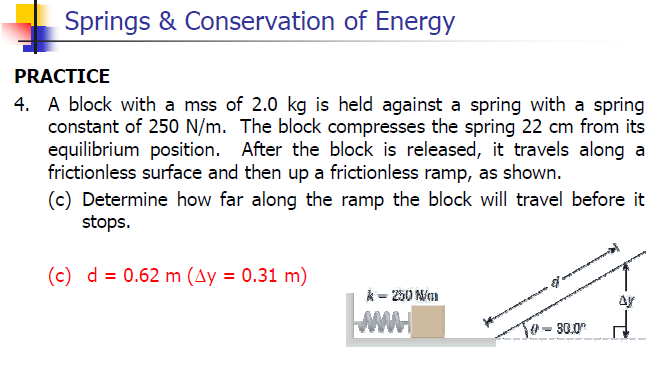 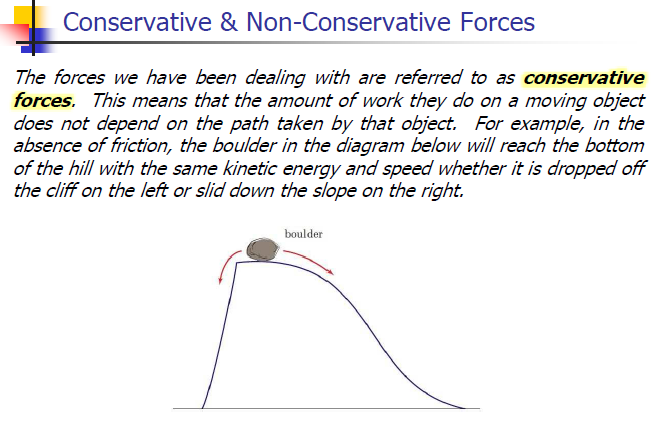 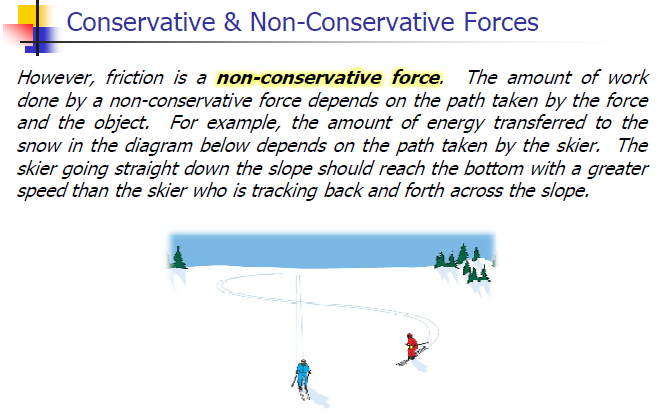 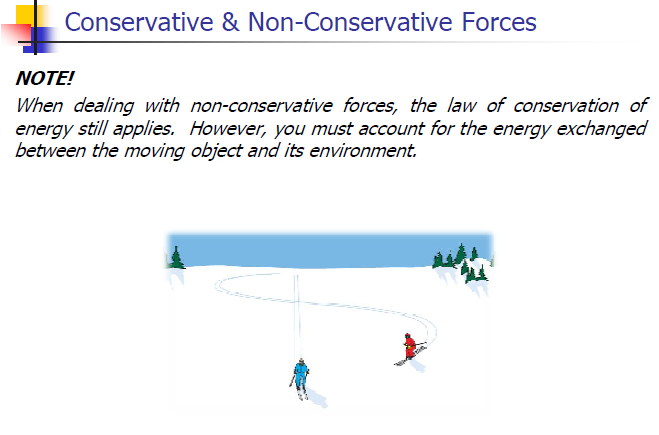 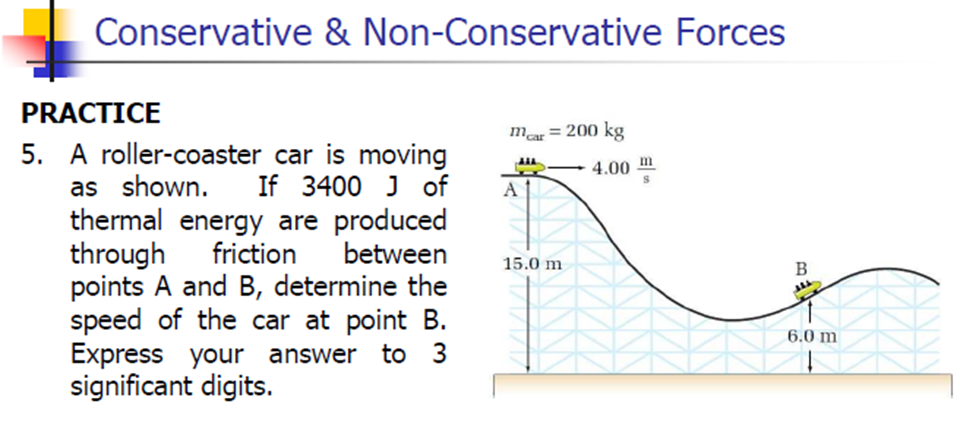 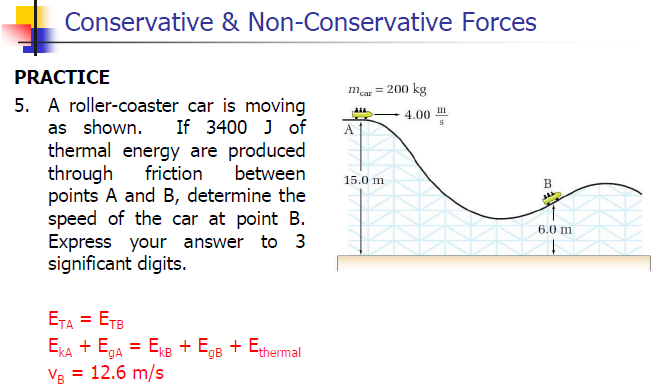 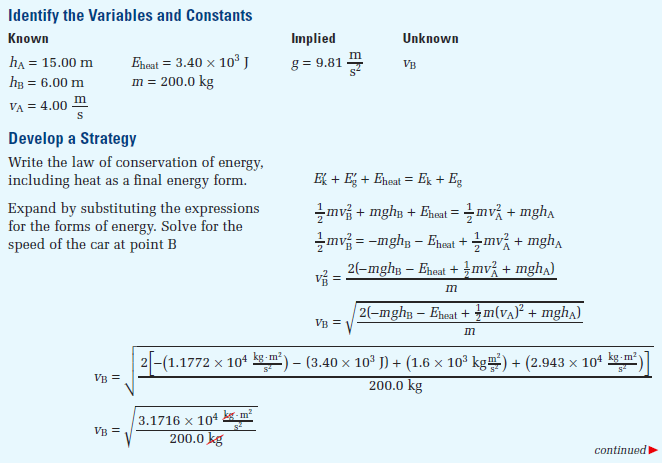 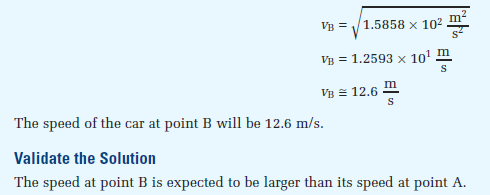 Classwork& Homework